Course Description


The FOUNDATIONS OF PRODUCTION AND DESIGN course will provide students with the ability to become the producers of content while continuing to explore the impact of media in their everyday lives. Through Project Based Learning students will analyze the different genres of communication and will apply this knowledge when they create their own visual messages using various media. This course will also promote skills needed for college and career, such as, storytelling, data analysis, collaboration, public speaking, and organization.
Foundations of Production & Design
Ms. Macchia
Caromacchia@pap.net

Phone#‪(716) 980-7042‬

Youtube
https://www.youtube.com/channel/UCvWa4KXHbmySlWDFLIk2GUQ
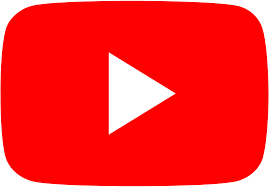 Classroom Learning Expectations
Come to class on time and prepared to learn.
Must have a mask over mouth and nose. 
Students must be appropriately dressed.
Respect others in the classroom.
Classroom computers are for school work only.
Foundations of Production & Design
Ms. Macchia
Caromacchia@pap.net

Phone#‪(716) 980-7042‬

Youtube
https://www.youtube.com/channel/UCvWa4KXHbmySlWDFLIk2GUQ
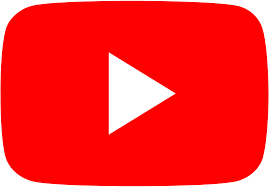 Grading Policy
60%.  Formal Assessments 

35%  Quiz, Classwork, Classroom management. 

5%    Homework
Foundations of Production & Design
Ms. Macchia
Caromacchia@pap.net

Phone#‪(716) 980-7042‬

Youtube
https://www.youtube.com/channel/UCvWa4KXHbmySlWDFLIk2GUQ
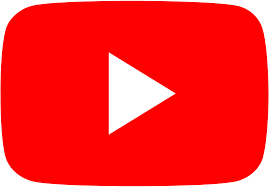 Classwork
Elements of Composition
Photography
Video Production - Final Cut Pro
Public Service Announcement
Graphic Design - Photoshop
Foundations of Production & Design
Ms. Macchia
Caromacchia@pap.net

Phone#‪(716) 980-7042‬

Youtube
https://www.youtube.com/channel/UCvWa4KXHbmySlWDFLIk2GUQ
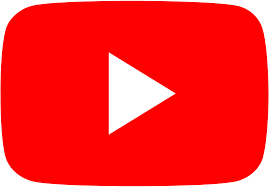